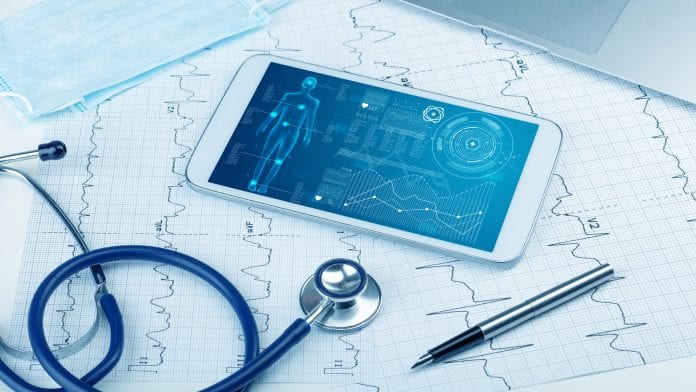 República de Moçambique
Ministério da Saúde
Direcção Nacional de Formação de Profissionais de Saúde
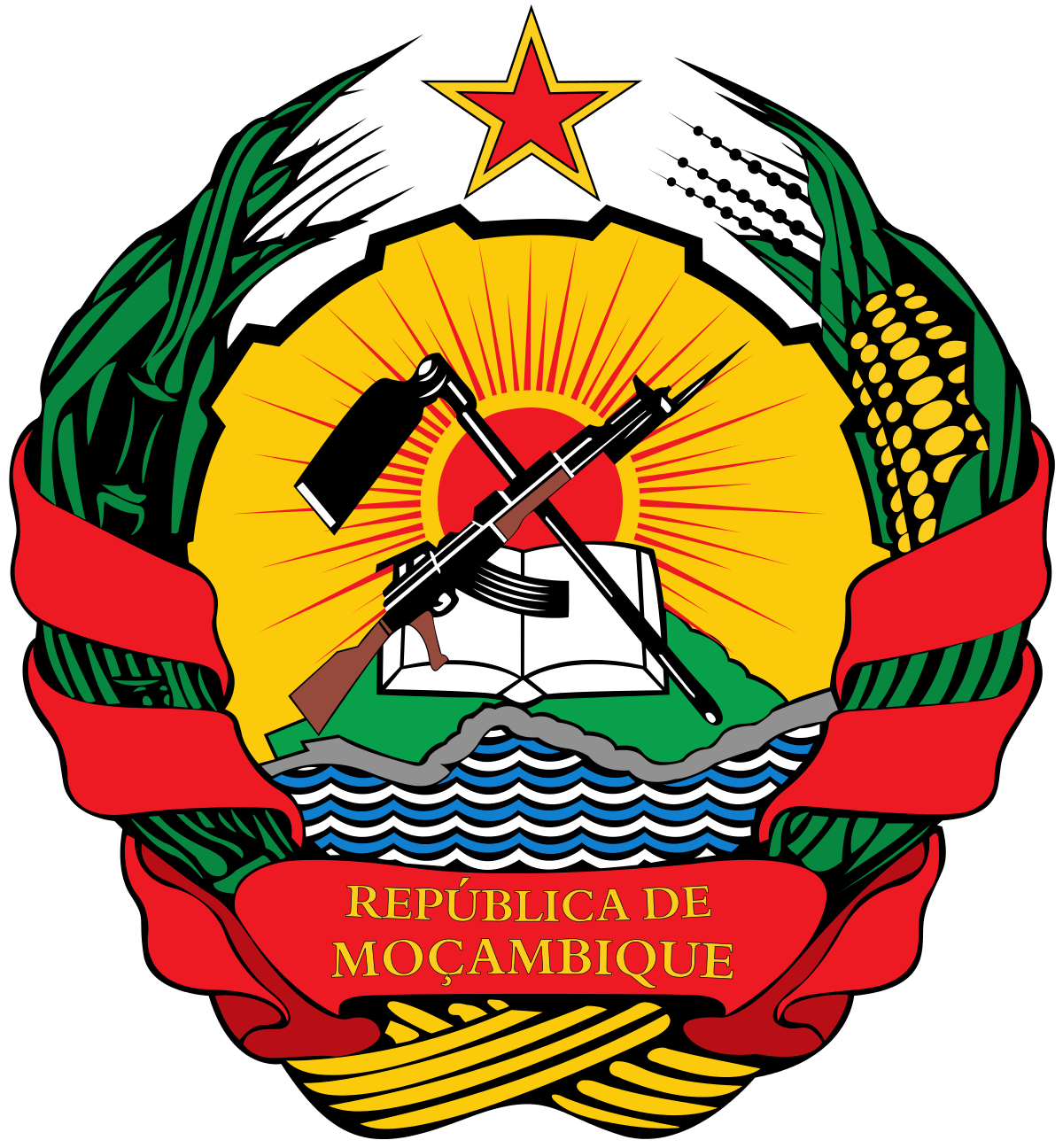 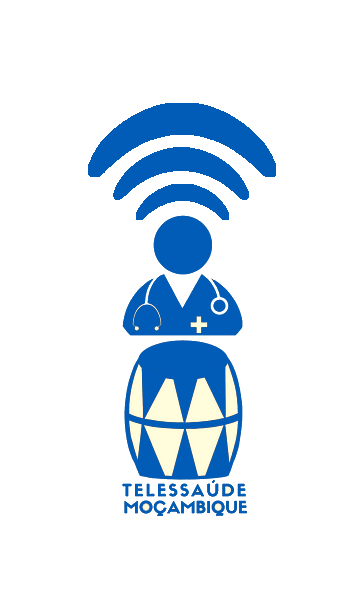 Telessaúde MZ
RESULTADO DA PROSPECÇÃO AOS DISTRITOS PARA EXPANSÃO DE PONTOS FIXOS DE TELESSAÚDE MZ
TELESSAÚDE
MOÇAMBIQUE
25 a 26 - Agosto de 2022
Parceiros
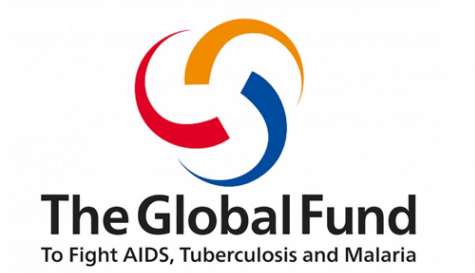 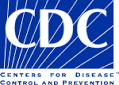 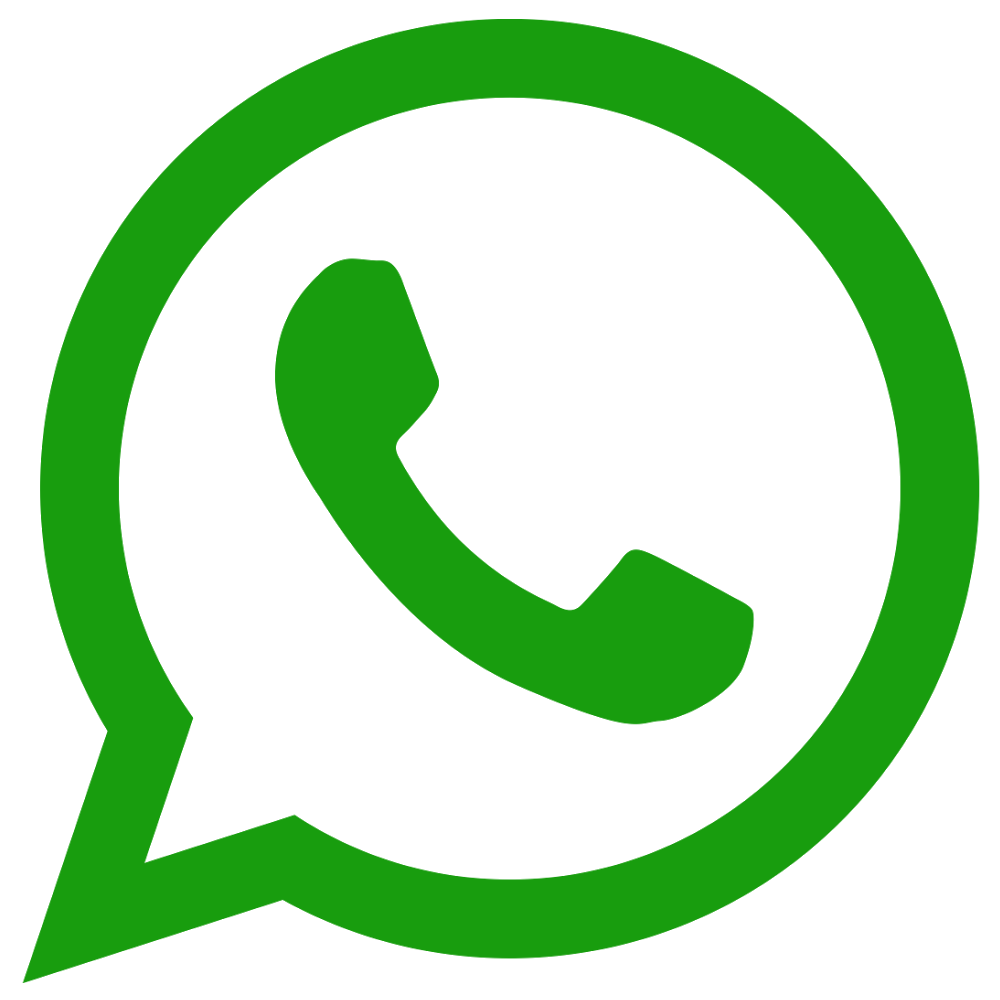 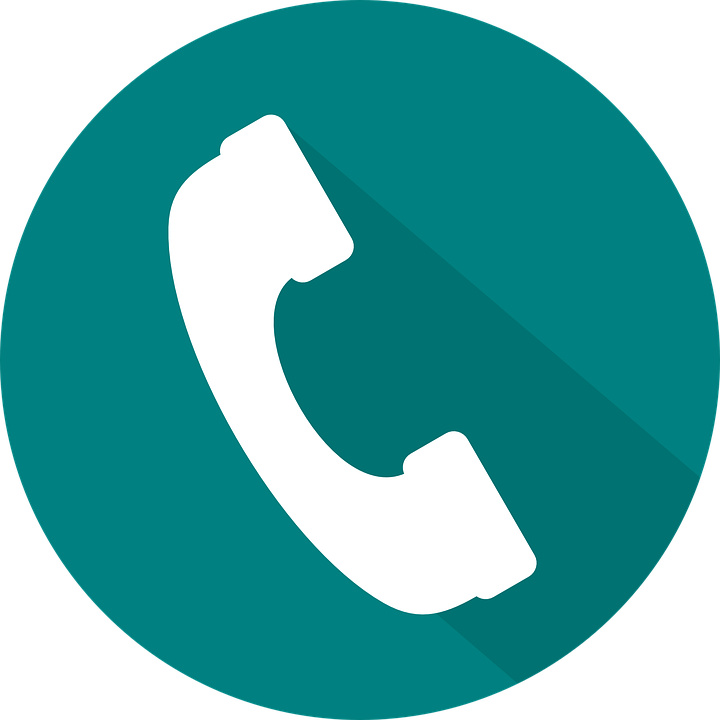 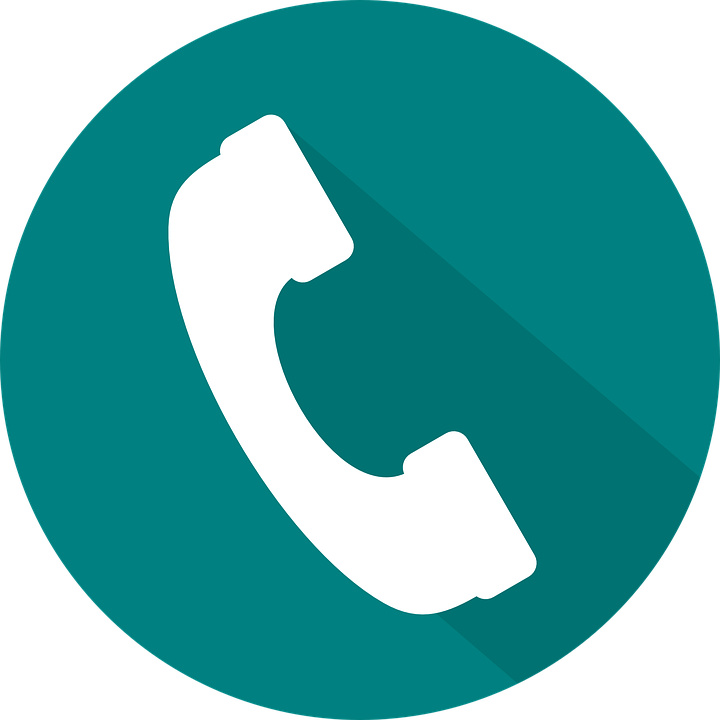 +258 863434000
+258 843434
+258 823434
ESTRUTURA DA APRESENTAÇÃO
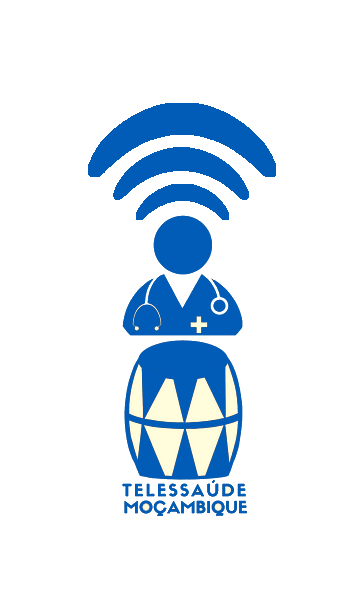 OBJECTIVO;
INTRODUÇÃO;
CRITÉRIOS USADOS PARA SELECÇÃO DE PONTOS FIXOS;
RESULTADO DA PROSPECÇÃO;
PRÓXIMOS PASSOS.
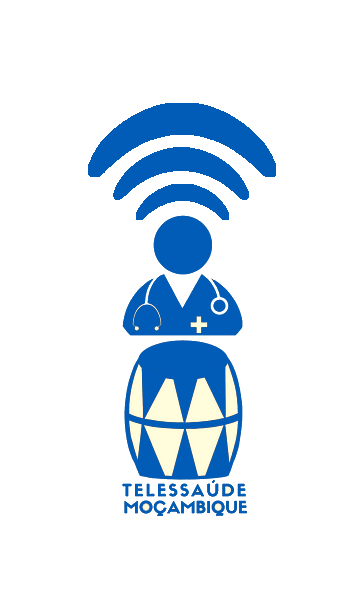 OBJECTIVO
Divulgar os resultados da prospecção no âmbito da expansão dos pontos fixos de Telessaúde MZ.
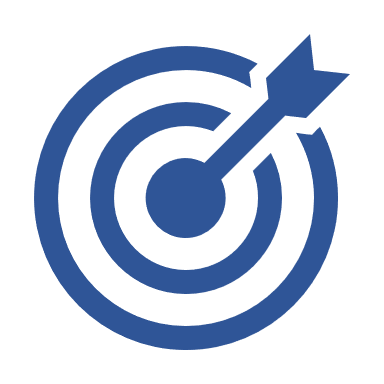 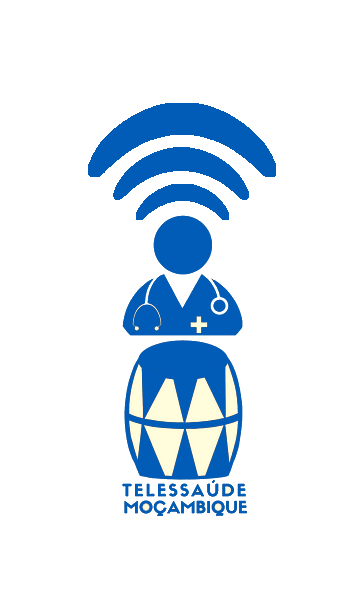 INTRODUÇÃO
Para aumentar o acesso a esta plataforma, foi realizada a prospecção de unidades sanitárias e IdFs para instalação de mais pontos fixos do Telessaúde.
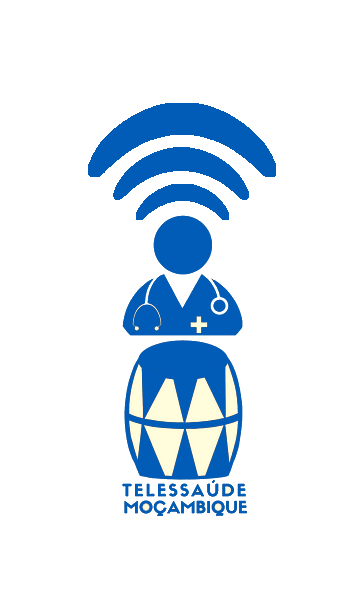 CRITÉRIOS USADOS PARA SELECÇÃO DE PONTOS FIXOS
Critérios Usados
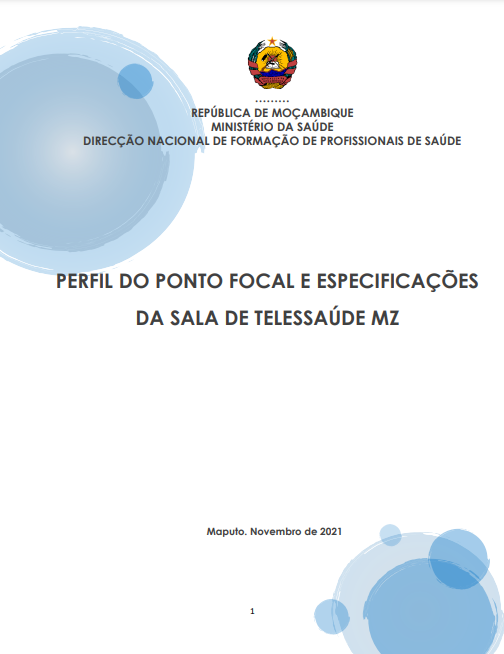 Nível de dificuldade no acesso a uma unidade sanitária de referência;
Condições das vias de acesso as unidades sanitárias de referência;
Condições da infra estrutura para o funcionamento do ponto fixo (como edifício, segurança, corrente eléctrica, conectividade a internet entre outras).
[Speaker Notes: O desejável é que todas unidades sanitárias das sedes distritais tenham um ponto fixo de Telessaude MZ, porém, serão instalados mediante a satisfação dos critérios pré-estabelecidos e existência de fundos que possam assegurar todo o processo de expansão.]
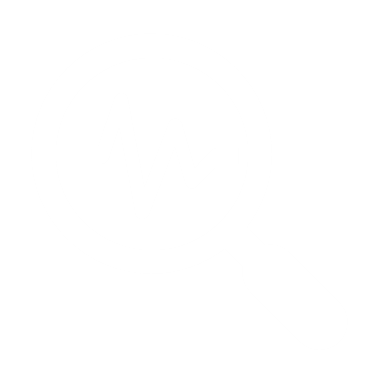 RESULTADO DA PROSPECÇÃO
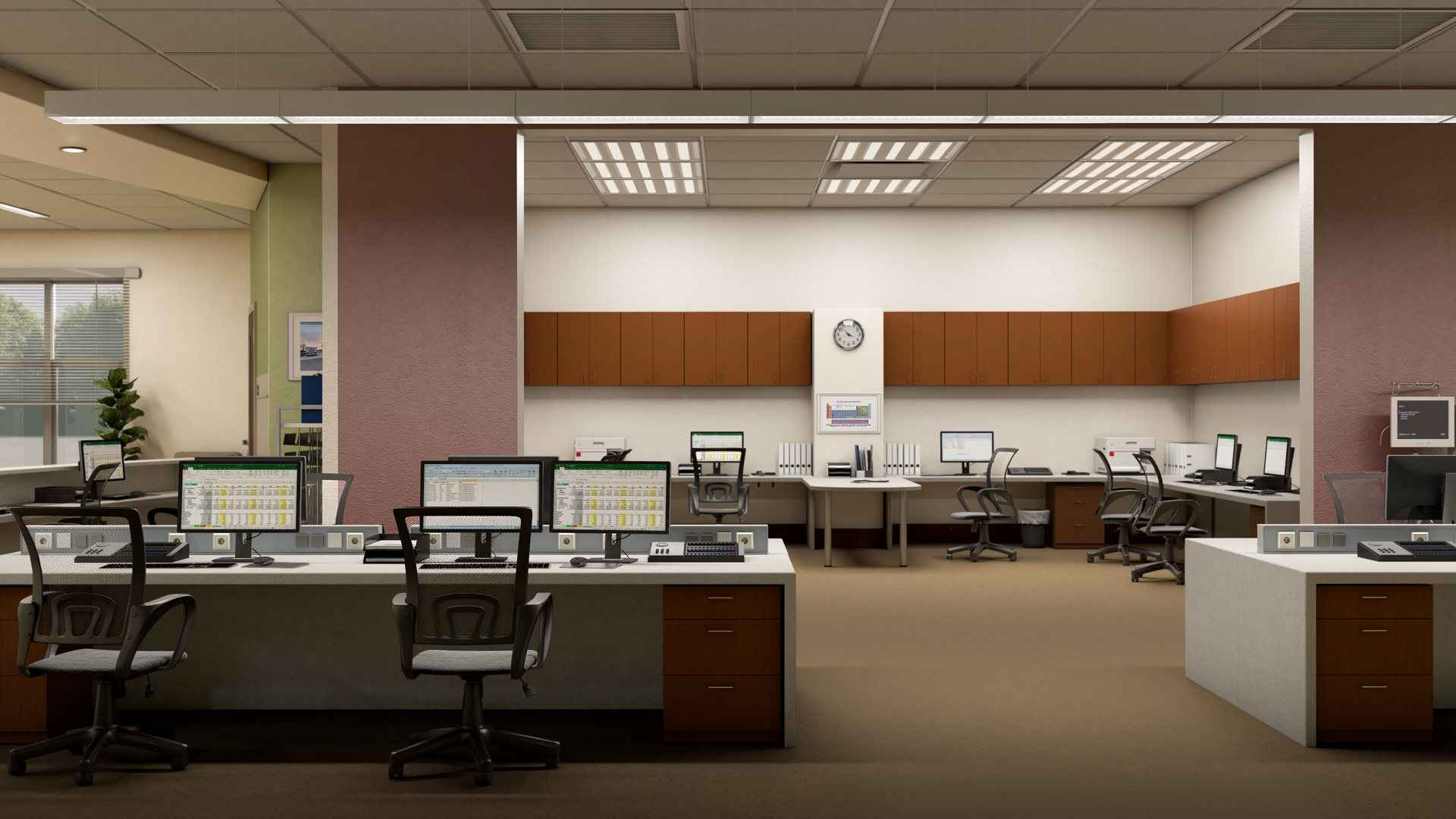 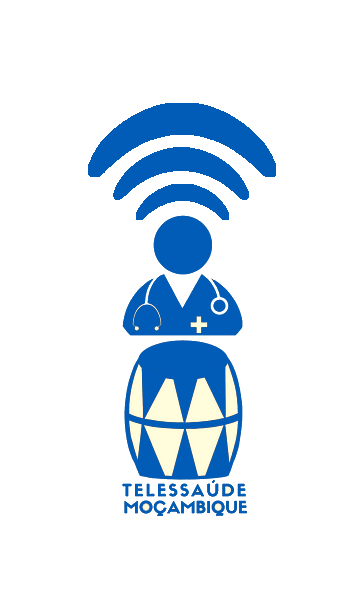 US E IDF APROVADAS PARA INSTALAÇÃO DE PONTOS FIXOS DE TELESSAUDE MZ
Total de Locais Visitados: 41
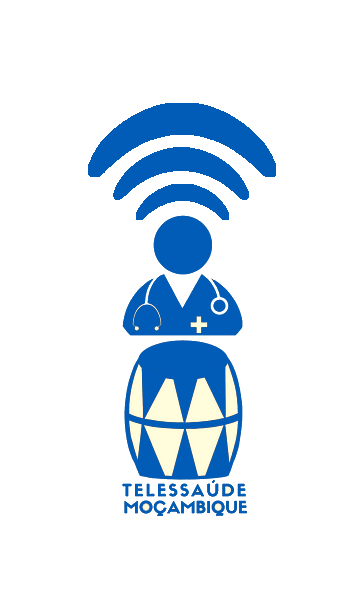 PROSPECÇÃO REGIÃO - NORTE
Total: 09
Total: 09
Legenda:
Aprovado
Não Aprovado
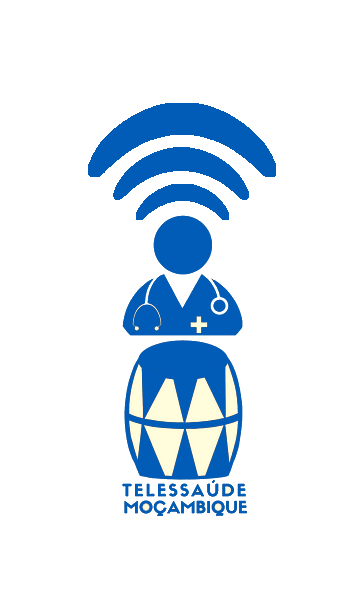 PROSPECÇÃO REGIÃO - CENTRO
Total: 08
Total: 07
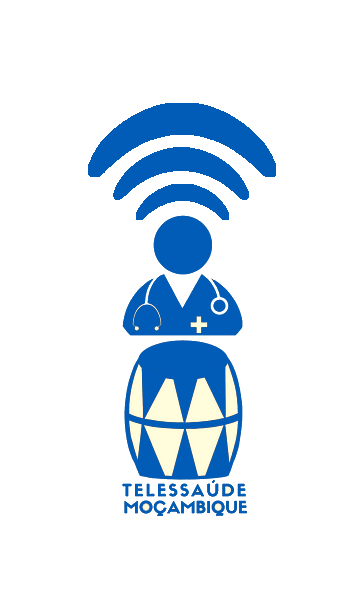 PROSPECÇÃO REGIÃO - SUL
Total: 21
Total: 15
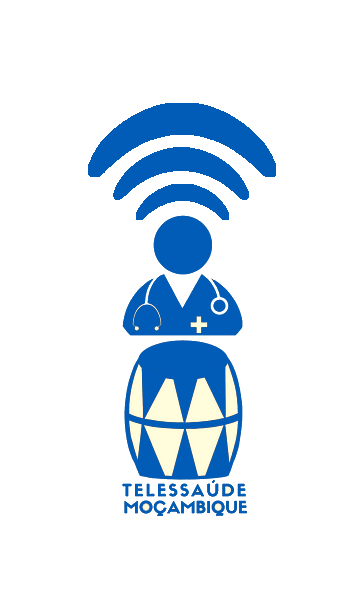 PRÓXIMOS PASSOS
Proceder com a instalação dos equipamentos nas unidades sanitárias e instituições de Formação em Saúde aprovadas e formar os pontos focais de Telessaude MZ;

Continuar com a prospecção de distritos para identificação de mais unidades sanitárias elegíveis, e simultaneamente, mobilizar a criação de condições nos locais reprovados.
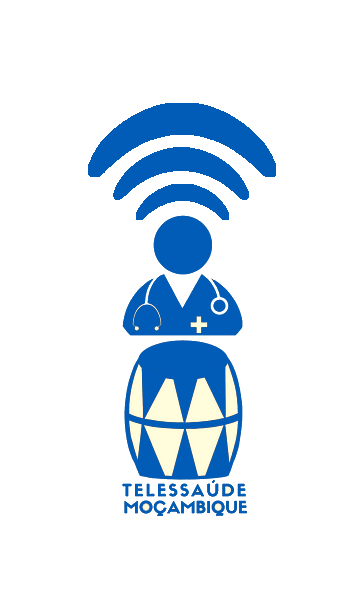 RECOMENDAÇÕES
Constatação
Inexistência de conectividade a internet na maior parte de pontos fixos propostos.
Recomendação
Planificar internet nas necessidades locais da US/IDF
DPS/SPS
Resp.
Estabelecer parcerias locais para sustentabilidade dos pontos fixos de Telessaude MZ
DPS/SPS
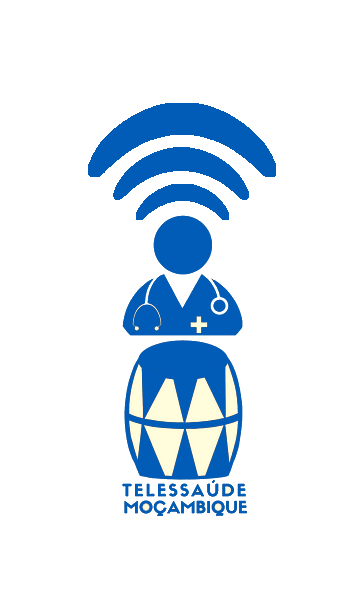 www.telessaude.co.mz
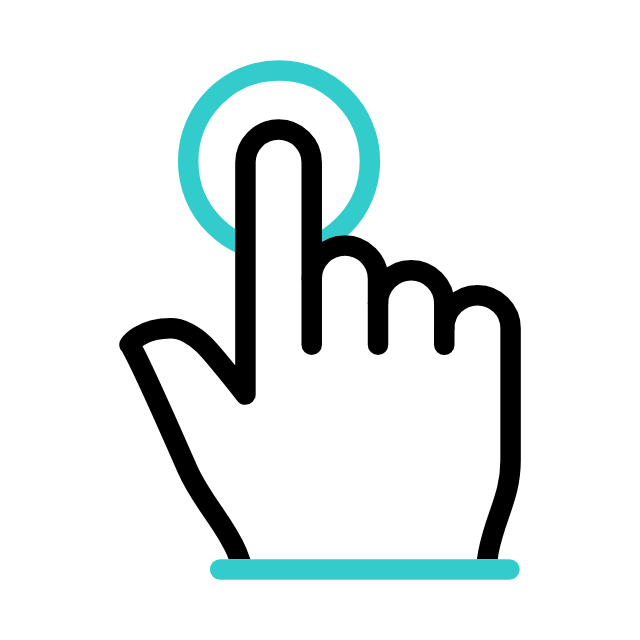 TELESSAÚDE
MOÇAMBIQUE
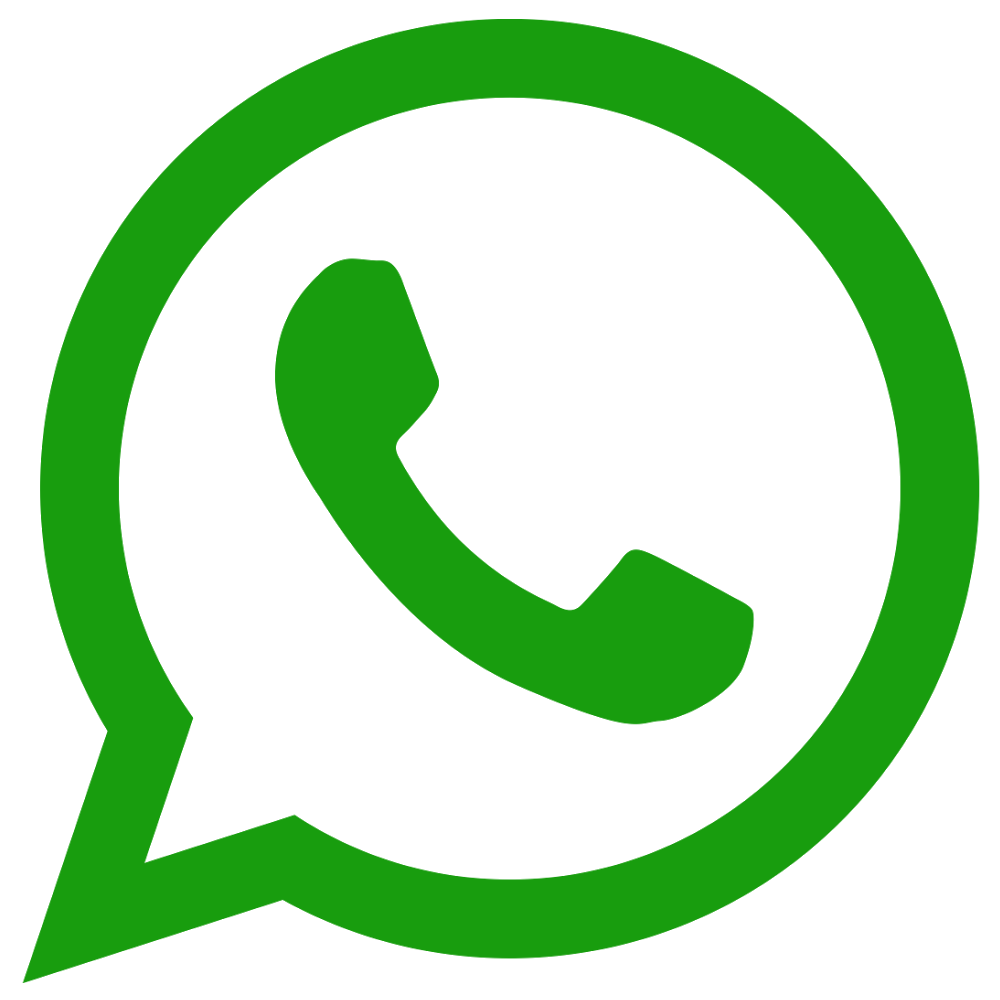 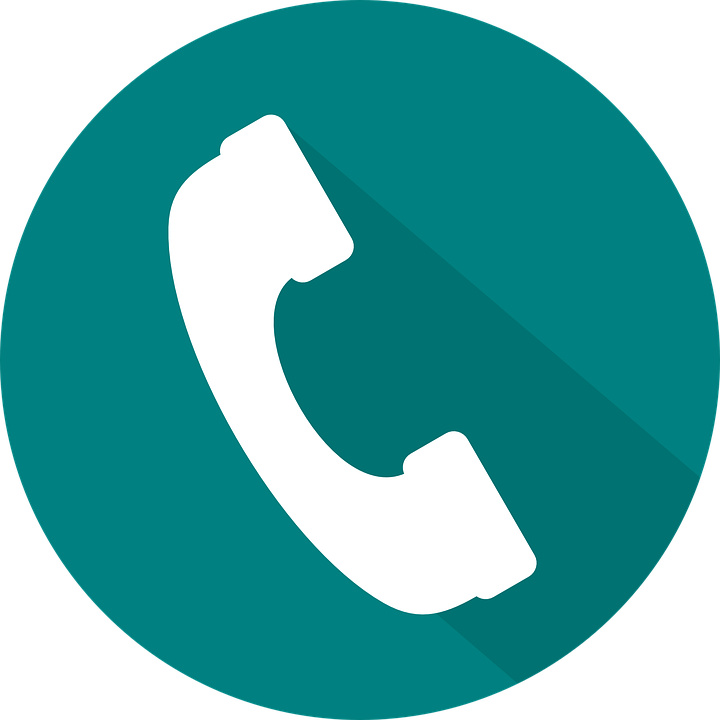 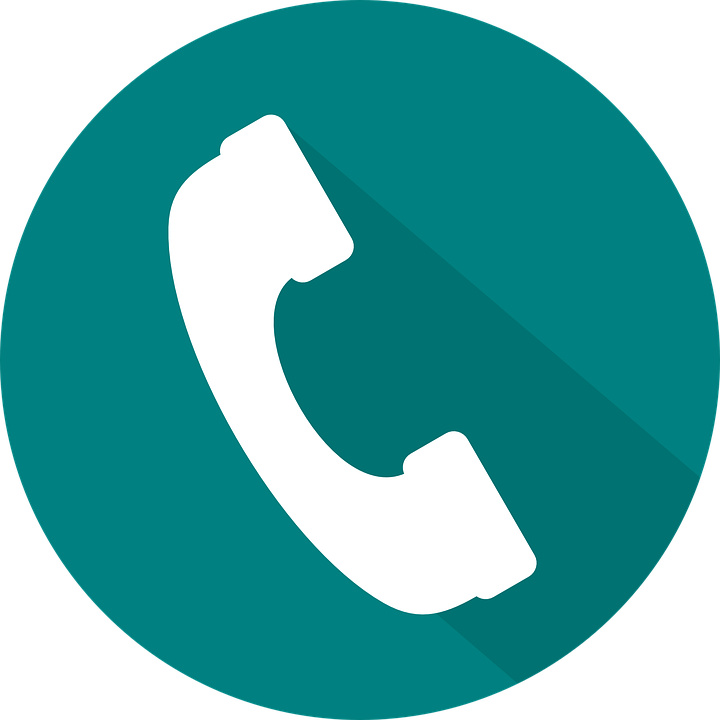 +258 863434000
+258 843434
+258 823434